Классный  час:
«ТЫ МОЙ ДРУГ 
И Я ТВОЙ ДРУГ»
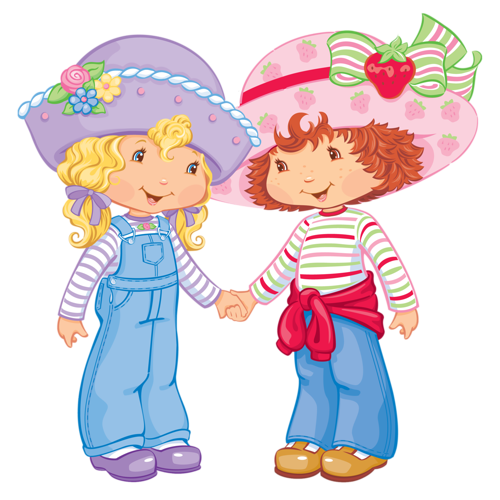 ДРУЖБА
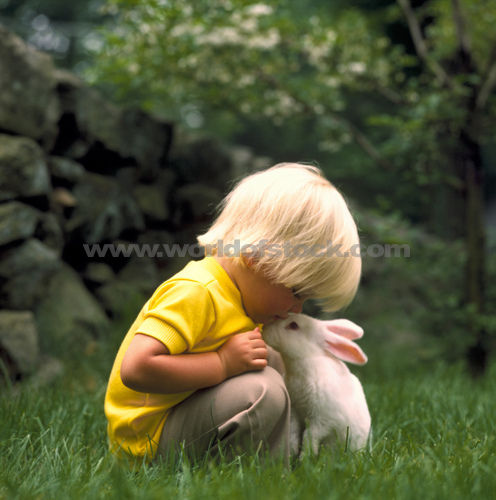 Не имей 100 рублей,
а имей 100 друзей
Друга ищи,
а найдёшь береги!
Дружба что стекло:
сломаешь – не починишь.
Посадил дед репку. Выросла репка большая-пребольшая. Стал дед репку из земли тащить: тянет - потянет, вытянуть не может.Позвал дед бабку. Бабка за дедку, дедка за репку — тянут - потянут, вытянуть не могут.Позвала бабка внучку. Внучка за бабку, бабка за дедку, дедка за репку — тянут - потянут, вытянуть не могут.Кликнула внучка Жучку. Жучка за внучку, внучка за бабку, бабка за дедку, дедка за репку — тянут - потянут, вытянуть не могут.Кликнула Жучка кошку. Кошка за Жучку, Жучка за внучку, внучка за бабку, бабка за дедку, дедка за репку — тянут - потянут, вытянуть не могут.Позвала кошка мышку. Мышка за кошку, кошка за Жучку, Жучка за внучку, внучка за бабку, бабка за дедку, дедка за репку — тянут - потянут,  вытащили репку!
Мёртвая царевна и
7 богатырей .
Белоснежка и
7 гномов .
Винни – Пух и
Пятачок .
Малыш   и
Карлсон .
Буратино  и
Мальвина .
Крокодил  Гена  и
Чебурашка .
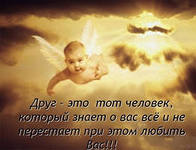 чем
Нет
,
дружка
матушка
!
родная
лучше
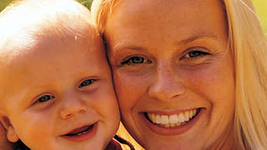 Нет  лучше  дружка, 
 чем  родная  матушка!
Семья - лучший друг!!!
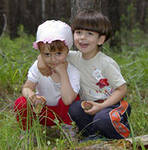 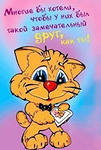 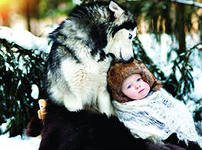 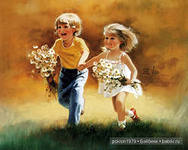 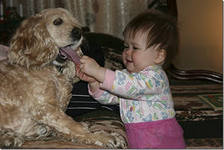 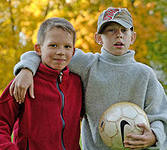 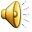 Всем  спасибо  за  внимание!!!
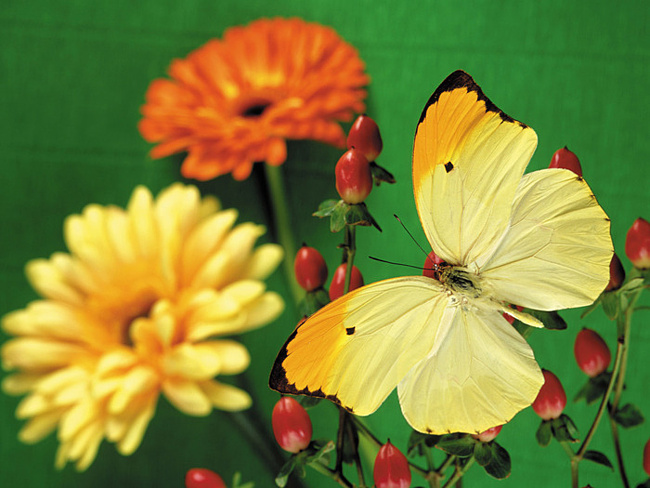